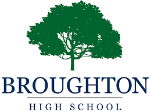 Y9 unit 1: Why do humans always want more? (Why isn’t it enough to be me?)
Overview: The unit begins the year 9 programme of study with an exploration of different ideas about what it means to be human – in particular, the human desire for more – to have more, to be more, to live/experience more. We will explore ideas from both religious and non-religious perspectives. 
 
Key questions:
What is desire? Is it a positive or negative force in human life? Is religion a human response to the desire for more – to transcend the mundane human experience? What is faith? Is it right to try to rationalise it? Is it possible or even desirable to attempt to prove the existence of God? What do philosophers mean when they talk about a ‘God-shaped vacuum’? How have non-religious thinkers responded to this idea? Why might some people claim that ‘God’ is a human construct to fill an innate human desire to be more? What do religious people base their faith on – upbringing, reason, experiences? Are these experiences valid, or could they be explained as a psychological expression of the desire for ‘God’? What might people fill the desire for more with in the 21st century?
Lesson breakdown:
1. What is desire?
2. Are people born with an innate desire  for God? Descartes, Paley: the idea of a God-shaped vacuum (What shape would this God be? – to what extent is this idea from an Abrahamic worldview?)
3. Psychological explanations of the God shaped hole – The Masters of Suspicion.
4. Kierkegaard – the leap of Faith. Is it possible or desirable to prove God? What is a good basis for faith in a Higher Power?
5. Examples of Christian experiences of God: Teresa of Avila, Martin Luther King, Mick Fleming. Was it really God, or did their situations exacerbate their desire for God?
6. Diverse examples of Christian worship – the need for God, the need to belong. How is worship changing in contemporary Christianity? How important is the desire to belong and be part of something greater – to transcend the mundane.
7. ‘The Kingdom of heaven is within you’, Hindu beliefs about the connection between Brahman and the atman. If the Divine is within you, is the God-shaped vacuum simply a lack of God-consciousness?
8. Radha and Krishna – an expression of intimate love between humans and the Divine (compare with Song of Songs). The story of Mirabai – a yearning to love and be loved by Krishna.
9. Contemporary Hindu bhakti: Swaminarayan movement, ISKCON.
10. Desire in the 21st century. What do we fill the ‘God-shaped hole’ with? Has religious fulfilment been replaced with consumerism?
How does this fit into the bigger picture of learning?
The enquiry question for Y9 is ‘What really matters (in the journey of life)? This unit begins by considering why faith really matters to some people and not at all to others. In terms of the overall question for KS3 RE – ‘What does it mean to be human?’ – this unit explores the idea that humans desire to be something more than just physical beings.
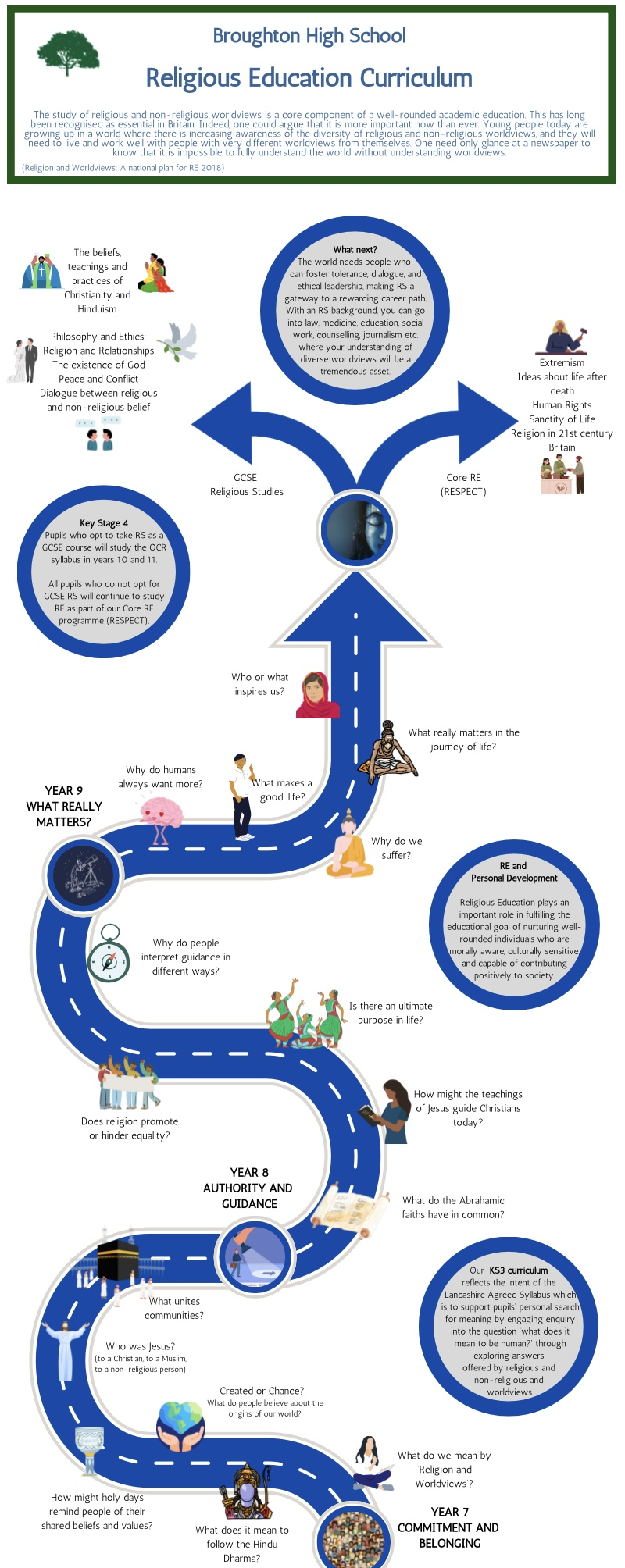 Later units in the year will link back to this first unit – To what extent does a faith influence a person’s sense of purpose and morality? How does faith survive when faced with suffering? Why do we suffer? Discontentment and dukkha.  Is this materialistic life all there is? Is craving more a positive or negative aspect of human life, or does it depend on what we crave?
Pupils have learnt about some examples of revelation and religious experience as part of their learning in years 7 and 8 (Abraham and Moses, Guru Nanak, Prophet Muhammad)
In year 8 pupils learnt about the Hindu Dharma – including the concepts of Brahman, Samsara and Moksha, the stories of Krishna and the gopis, and the Yogas – including bhakti.
They should already understand the link between Brahman and the atman.
In Y7 pupils explored ways that religion might provide a sense of belonging – through celebrations, rituals and being part of a community of worship.
At the start of year 7, pupils looked at different ways of defining ‘religion’. They also considered the factors that shape our world-views. This should be re-capped during this unit.
Suggested reading for teachers to enhance subject knowledge:
‘Knowing religion: Philosophy and Ethics’ – Robert Orme
‘Christian Faith and Practice in a Consumer Culture’ – Vincent J Miller
‘Heart of Hinduism’ – book and/or website: https://iskconeducationalservices.org/HoH/concepts/key-concepts/god-perceived-in-three-ways/
‘A God who Dances’ – Kalakantha Dasa
‘Mirabai’ - Kamala Chandrakanta
‘Understanding Hinduism’ booklet from the Neesden Temple Exhibition – downloadable here: https://londonmandir.baps.org/the-mandir/exhibition-understanding-hinduism/
Signposting pupils to wider reading:







There is also a reading anthology for this unit
Cross curricular links:
Reading enrichment : The Enlightenment
English: Internal and external conflict
History: ideologies and their impact on human history
Science: Evolution and the survival of the fittest, science and Pseudo-science
CPSHE – healthy lifestyles, mental health
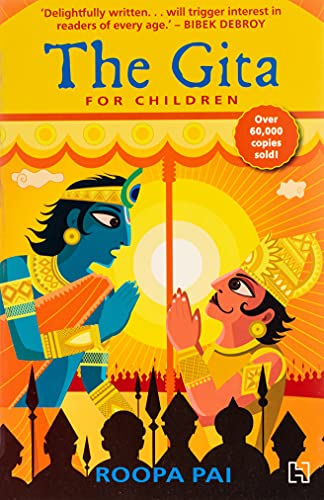 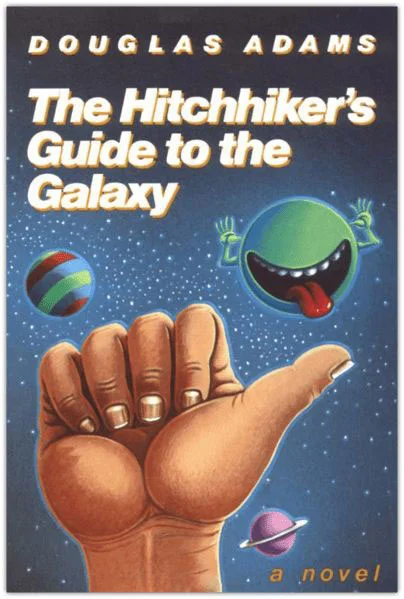 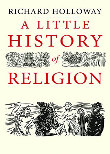 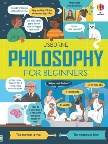 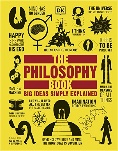 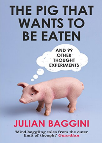 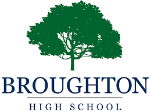 Y9 unit 1: Why do humans always want more? (Why isn’t it enough to be me?)
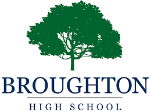 Y8 unit 4: Does religion promote or hinder equality?
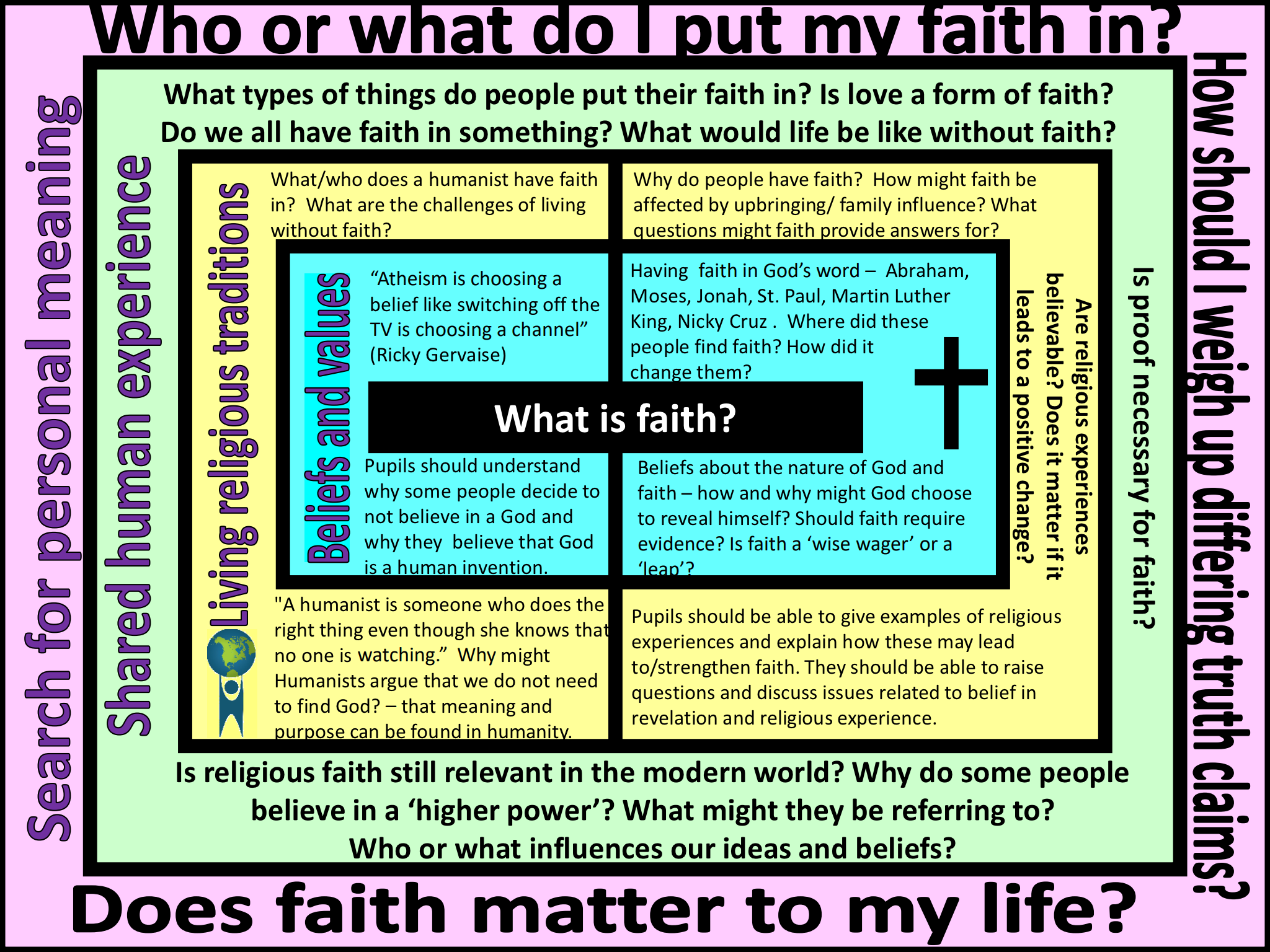 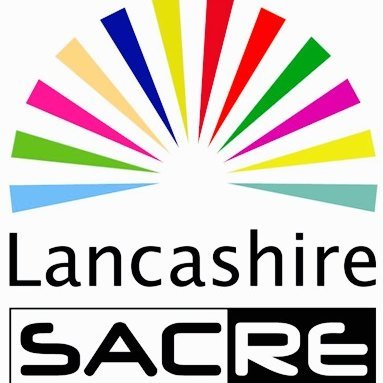 How does this unit meet the requirements of the Lancashire Agreed Syllabus?

The substantive content from the Lancashire field of enquiry planning has been incorporated into this unit – exploring what we mean by the term faith and the impact that faith might have on a believer.
The field of enquiry sits in the thinking behind the planning and in how teachers deliver lessons. 
These aspects may be referred to using other terms such as theology (beliefs and values), philosophy (for shared human experience when dealing with questions of meaning and purpose), social sciences (when looking at living religious traditions), and personal knowledge (search for personal meaning).






Christianity is a progressed study in the Lancashire Agreed Syllabus. 
This unit has taken the progression grid into account both in terms of content and skills to be taught as part of this unit.


















This unit incorporates some of the suggested content from the Hindu Dharma progression grid.






Other aspects from both these grids will be covered at a later point in year 9.